Окружающий мир, 3 класс
ПРИРОДА. Ценность природы для людей.
natalya.vetsel@yandex.ru
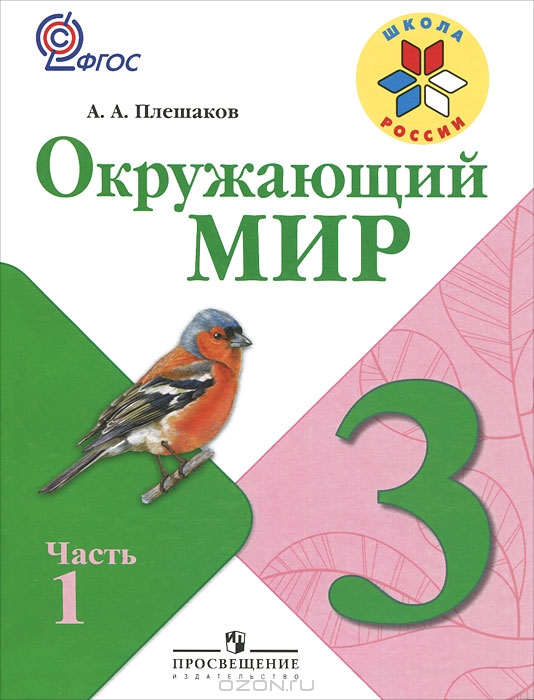 natalya.vetsel@yandex.ru
- Кто автор учебника?
Познакомимся с условными 
                                    обозначениями.
- Прочитаем название I  раздела.
- Чему будем учиться?
- Прочитаем название темы.
- Что узнаем на уроке?
- Чему научимся?
natalya.vetsel@yandex.ru
Отгадайте загадки:
Не княжеской породы, 
а ходит с короной;
не ратный ездок,
а со шпорой на ноге;
не сторожем стоит,
а всех рано будит.
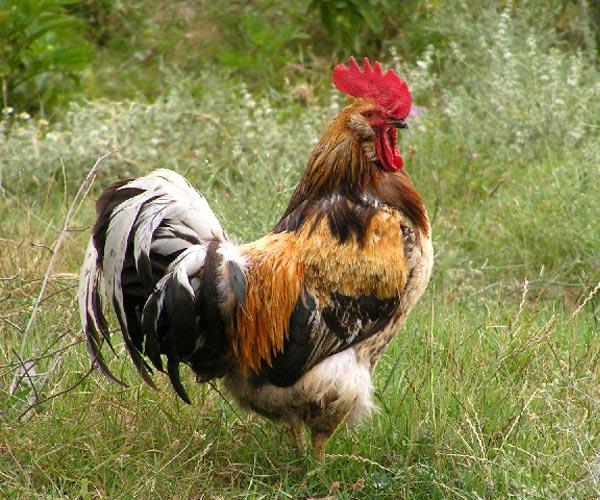 natalya.vetsel@yandex.ru
Отгадайте загадки:
Тонка, длинна, одноуха, остра,
всему свету красна.
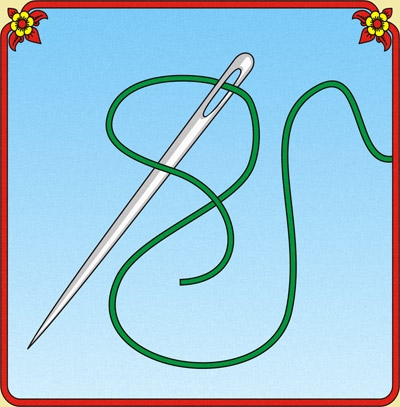 natalya.vetsel@yandex.ru
Отгадайте загадки:
Встану я рано, бело да румяно,
Да как распущу золотые волосы,
Да выйду за город – 
И человек, и зверь возрадуются.
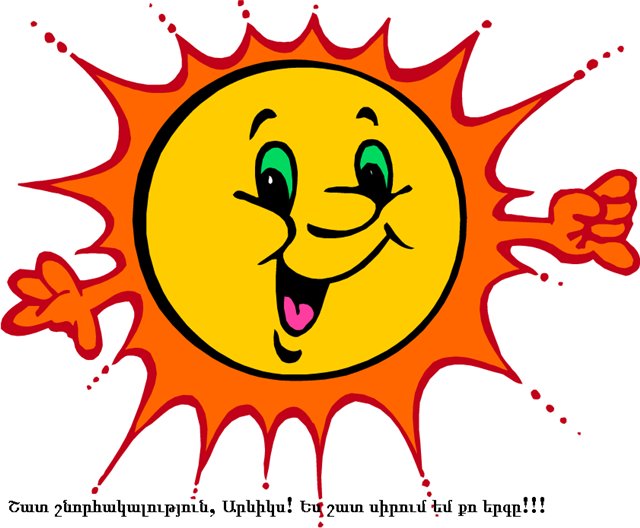 natalya.vetsel@yandex.ru
Отгадайте загадки:
В лесу на поляне стоит кудрявый Ваня
                                                         в зелёном кафтане.
Богач не велик, а орешками наделит.
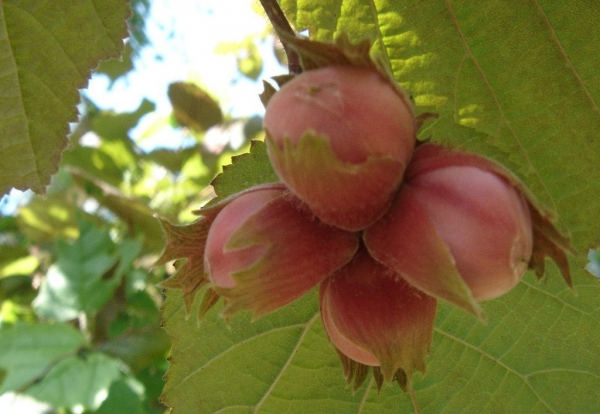 natalya.vetsel@yandex.ru
Отгадайте загадки:
По веткам скачет, да не птица,
Рыжая, да не лисица.
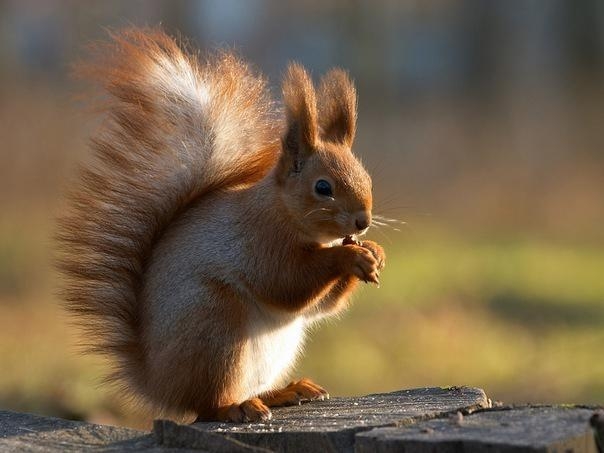 natalya.vetsel@yandex.ru
Отгадайте загадки:
Ходит скалка по дороге, грузная, огромная.
И теперь у нас дорога, как линейка ровная.
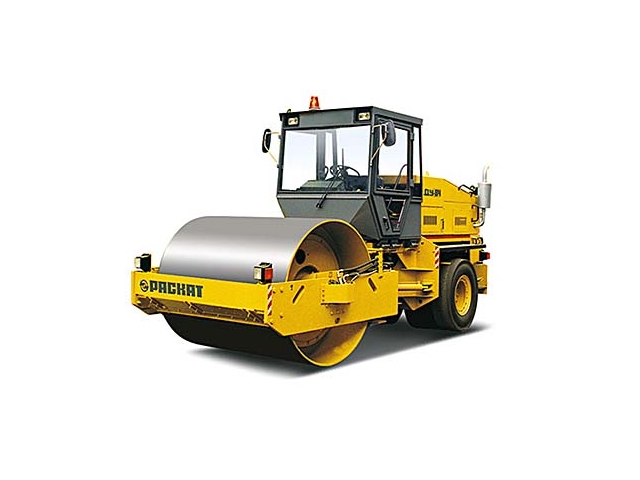 natalya.vetsel@yandex.ru
Отгадайте загадки:
Этой бабке сто лет, горба у неё нет,
Высоконько торчит, далёконько глядит.
Придёт смерть за старушкой,
Станет бабка избушкой.
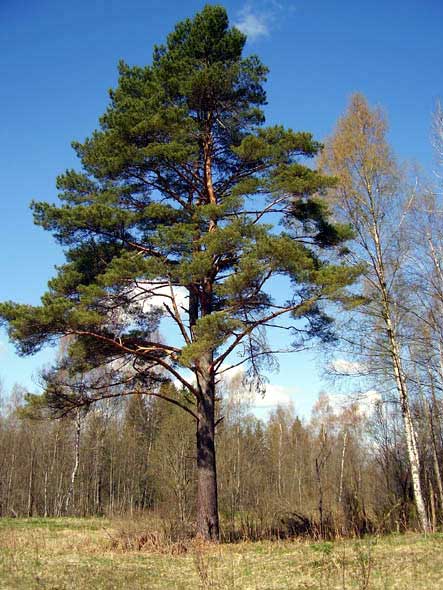 natalya.vetsel@yandex.ru
Отгадайте загадки:
Чёрен, да не ворон, рогат, да не бык.
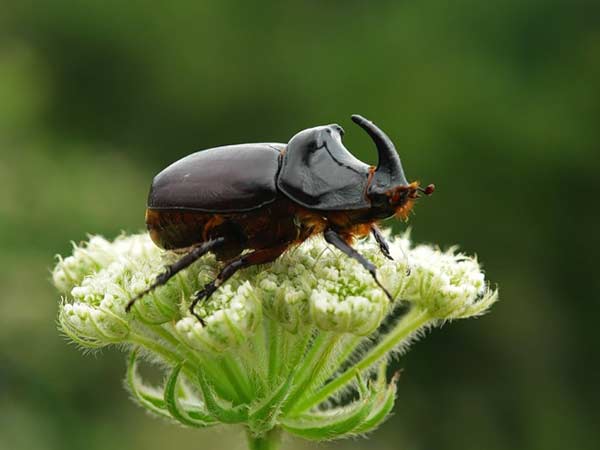 natalya.vetsel@yandex.ru
Отгадайте загадки:
Шапка набекрень, спрятался за пень.
Кто проходит близко, кланяется низко.
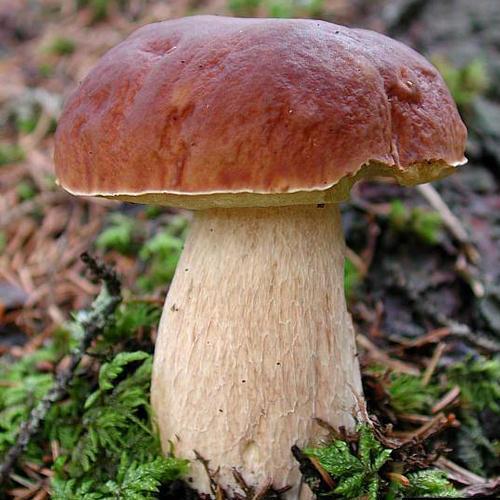 natalya.vetsel@yandex.ru
Отгадайте загадки:
Крупно, дробно зачастило и всю землю напоило.
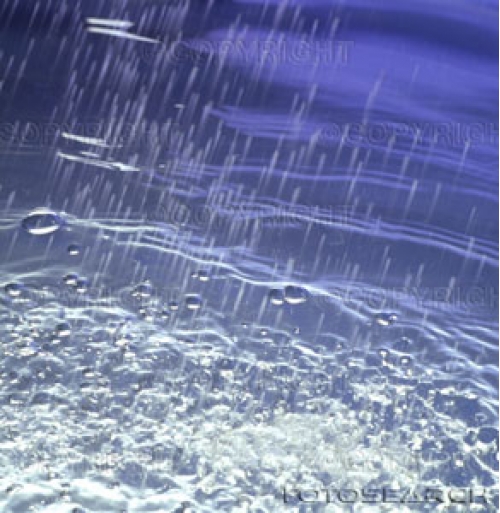 natalya.vetsel@yandex.ru
На какие две группы можно 
разделить эти предметы?
Природные объекты
Созданы человеком
Живая 
природа
Неживая 
природа
Биология (с греческого –
«биос»-жизнь, «логос»-наука)
natalya.vetsel@yandex.ru
Царства растений, животных, грибов
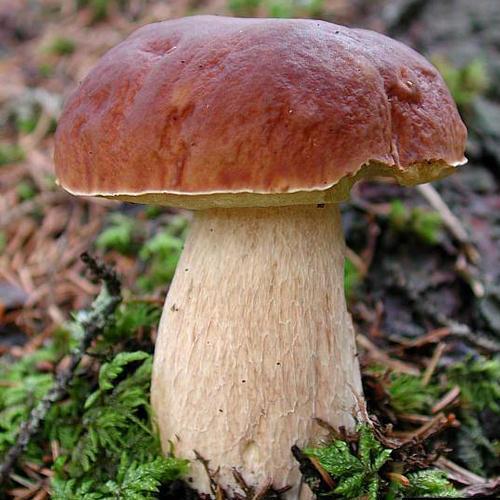 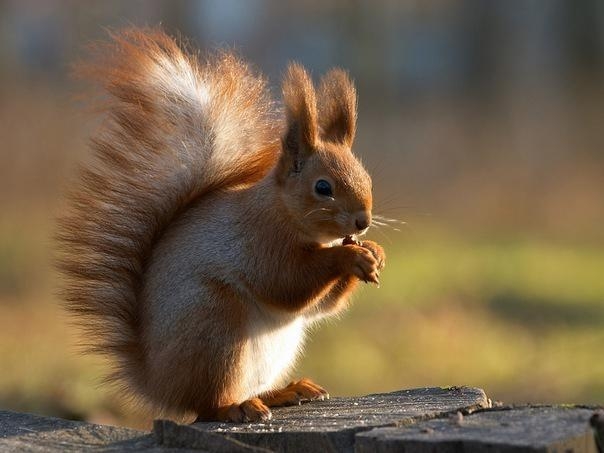 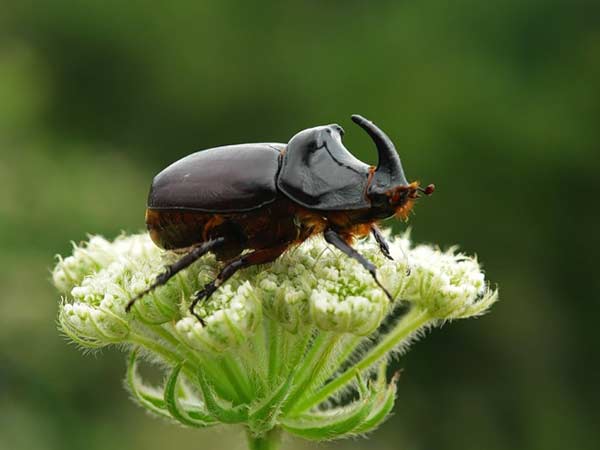 Связаны ли между собой эти царства?
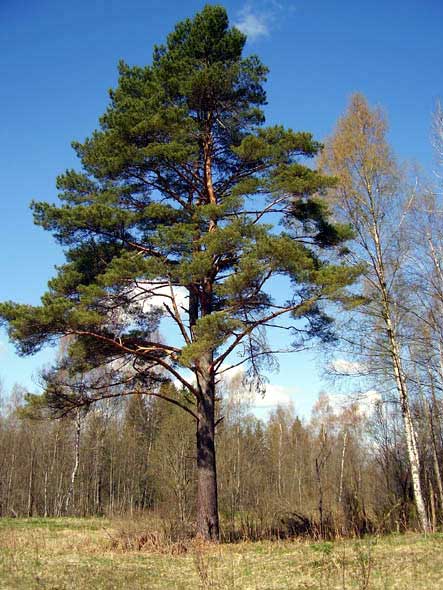 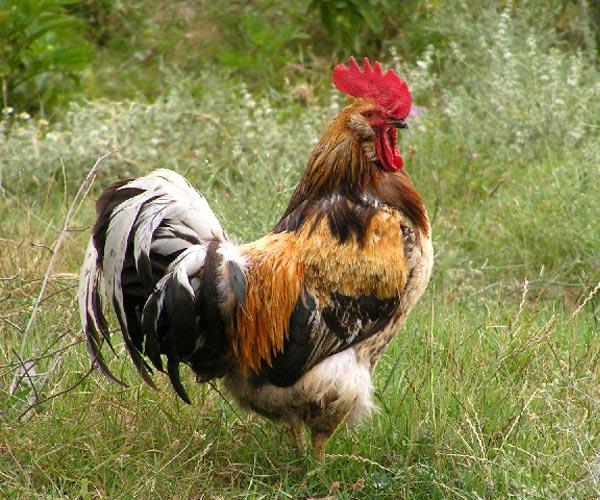 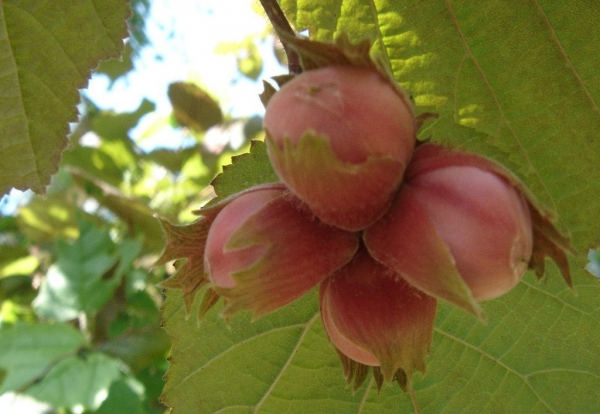 + царство бактерий
natalya.vetsel@yandex.ru
Работа с учебником:

-Найдите и прочитайте на с. 6 учебника предложения о том, что даёт нам природа.

-Может ли человек обойтись без природы?

             - Прочитайте вывод 
                                        на с. 7
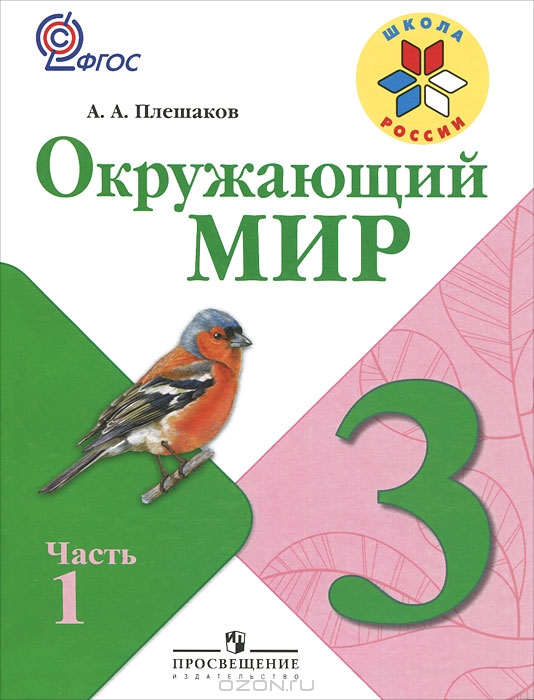 natalya.vetsel@yandex.ru
Использованные ресурсы:
http://www.mdk-arbat.ru/bookcard?book_id=735564
http://sonnikoff.net/musulmanskij-sonnik/3761-musulmanskij-sonnik-petux
http://blog.kp.ru/users/tigrenok/rubric/1966050/
http://grakartinki.ru/kartinki-solnce-dlya-detei.html
http://sadovodi86.ru/stati/sovety-ogorodniku/kustarnik-oreshnik-ukrashenie-sada.html
http://creative.h2m.ru/loads/im/?f=jpg&ps=1&pf=81&p=9&wml=1
http://www.gidroservice.com/producti/tehnika/katki/comb/du84/
http://mad-design.ucoz.ru/index/sosna/0-37
http://jegeta7.naturelight.ru/show_photo/11201.html
http://ju-jul.ru/domashnie-zagotovki/griby-domashnie-zagotovki/griby-goryachej-zasolki.html
http://www.varbak.com/
natalya.vetsel@yandex.ru
Вецель  Наталья  Васильевна,
учитель начальных классов
МБОУ  СОШ с углубленным изучением отдельных предметов № 2
г. Волжского, Волгоградской обл.
Персональный сайт : vetselnatalya.jimdo.com
natalya.vetsel@yandex.ru